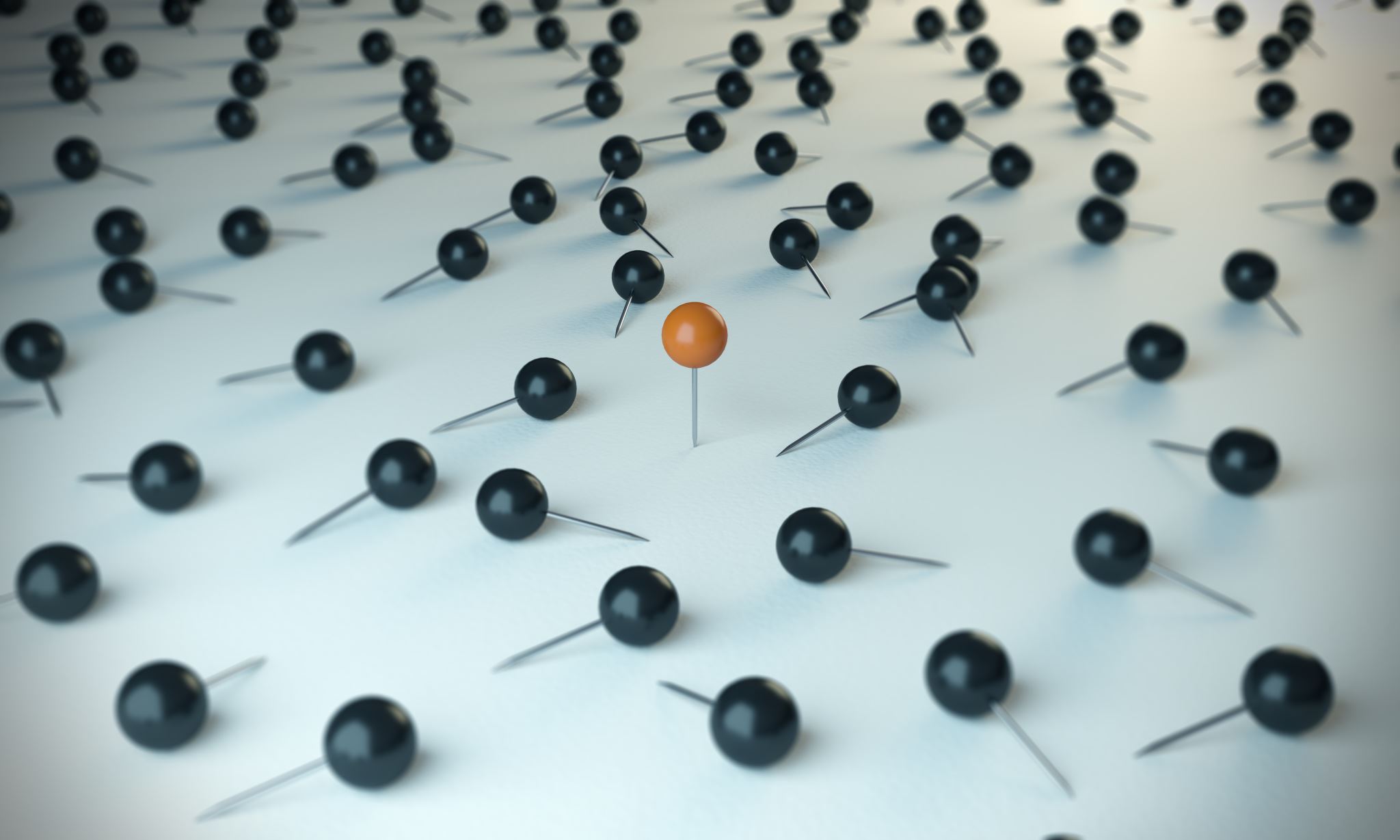 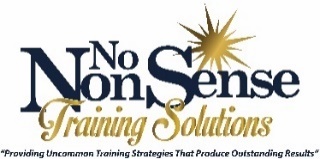 Leading and working in the aftermath:from panic to productivity
A Session from the No-Nonsense Post Pandemic Professional Development Training Series
Training Seminar with Coach Lisa  
©2021 No-Nonsense Training Solutions, Inc.
Who Am I?
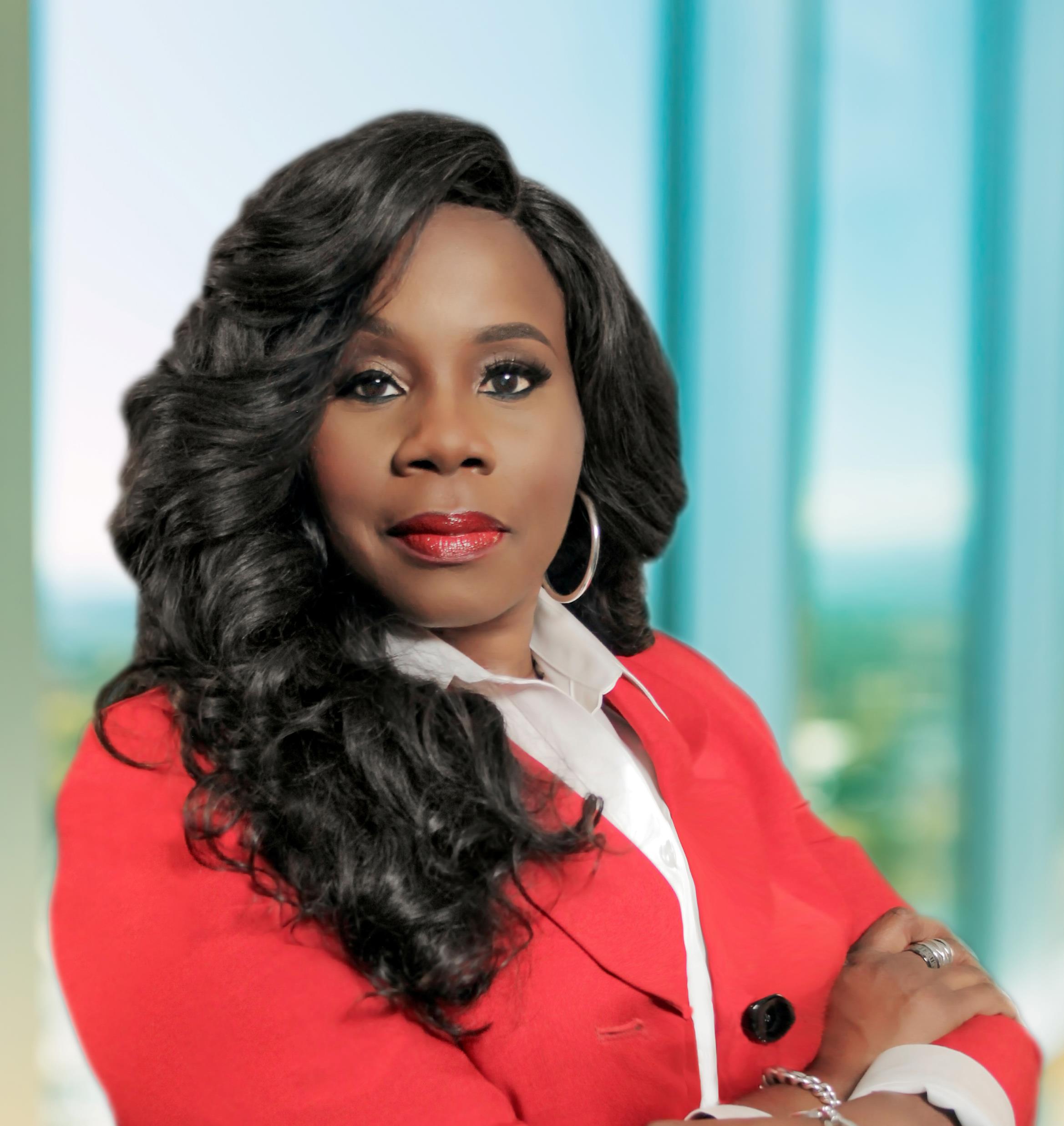 What we will cover
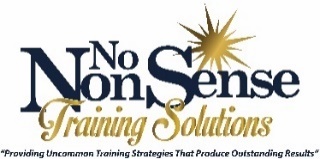 Our current reality & global impact
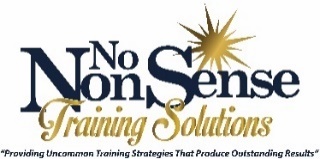 working in the aftermath
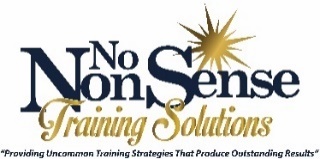 No-nonsense wisdom truths
Let’s take a moment and review several No-Nonsense Wisdom Truths.  As we review, please check off the ones that really “speak” to you.
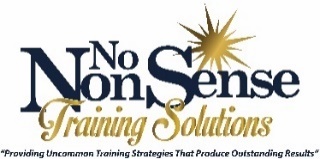 Moving from panic to productivity
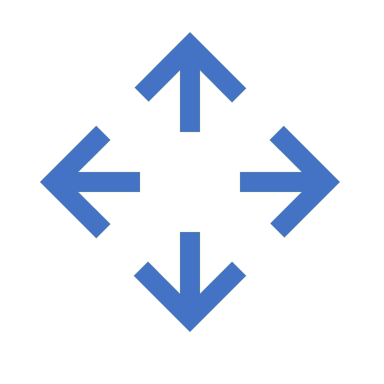 Let’s take some time to self-evaluate.  There is a process to move from the mental and emotional place of panic to the stable place of productivity.
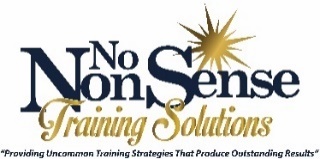 The journey to productivity
The Panic Zone - behaviors
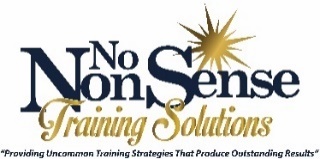 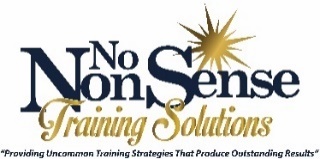 The Pause Zone
The productivity Zone
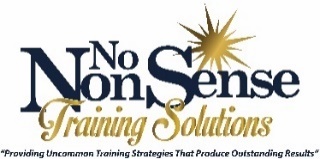 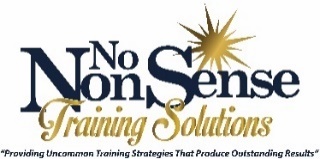 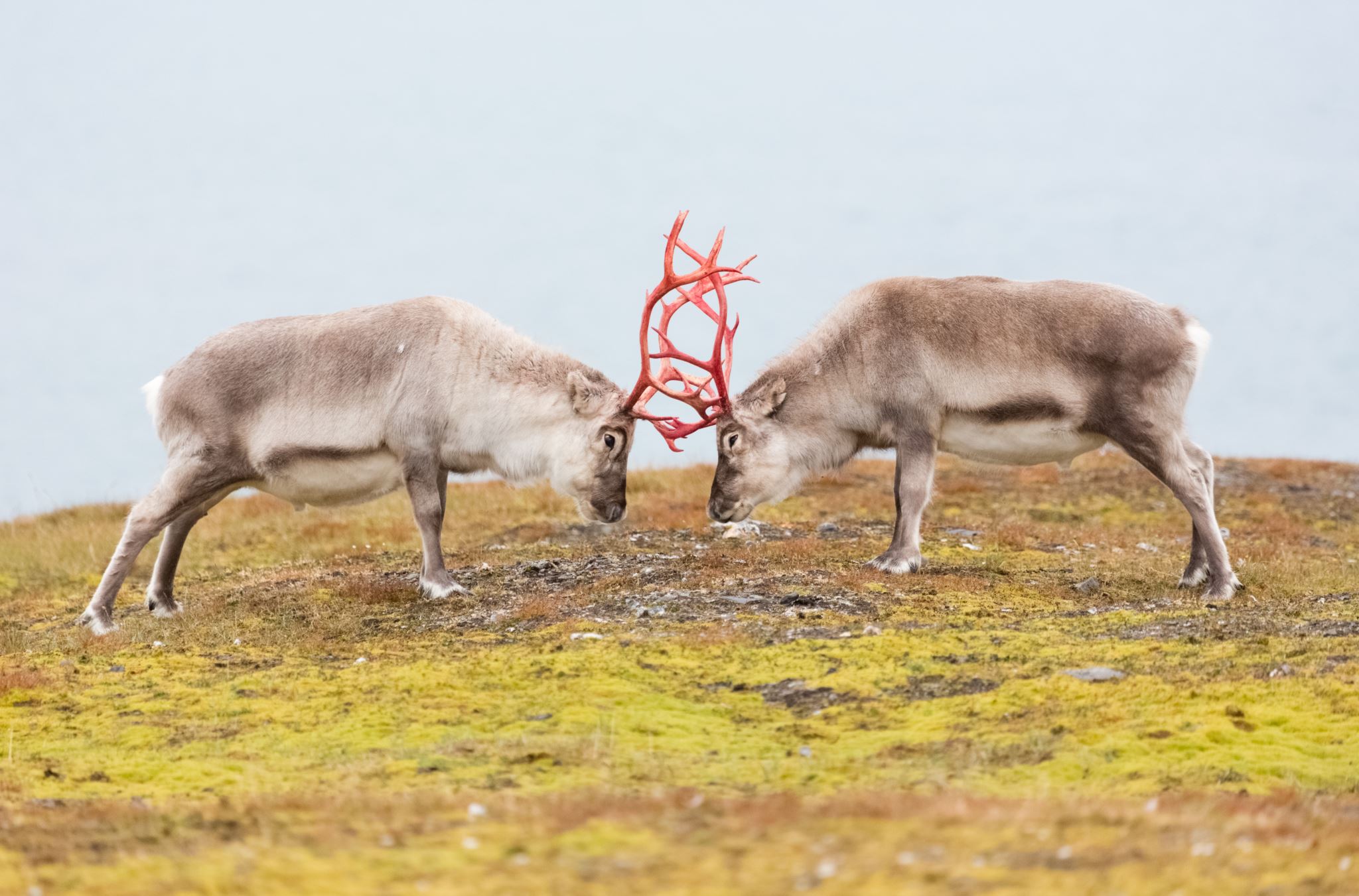 Professionalizing Conflict
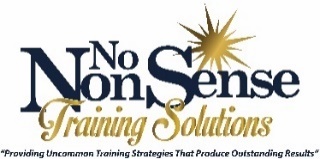 CONFLICT
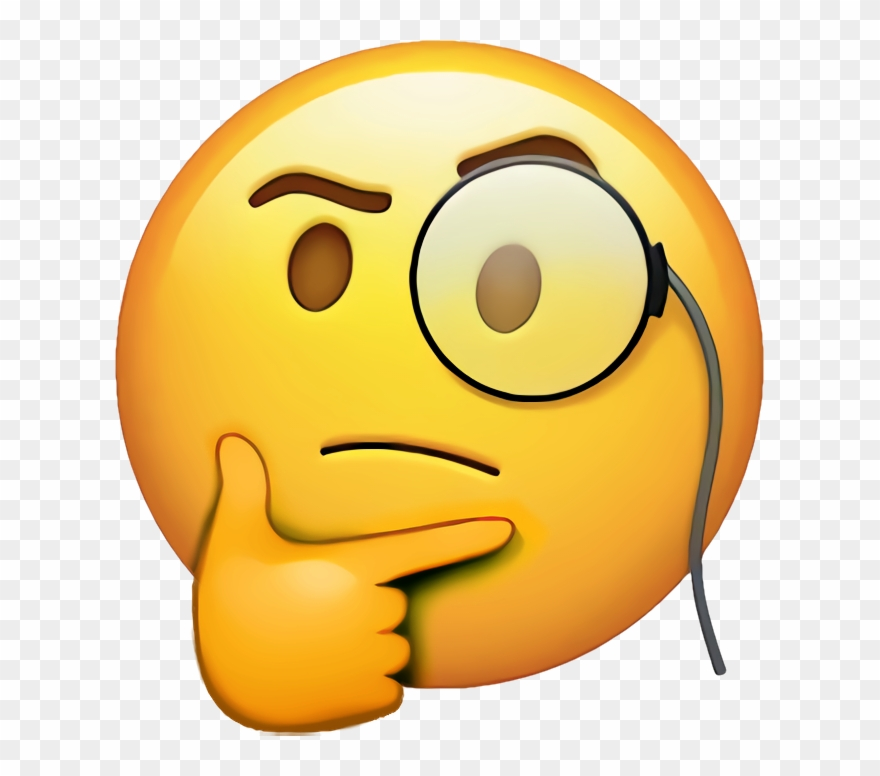 WHEN YOU HEAR THE WORD “CONFLICT”  WHAT WORD COMES TO MIND?
Critical conflict resolutionBest practices
Four AREAS to professionalize conflict  1.  goals
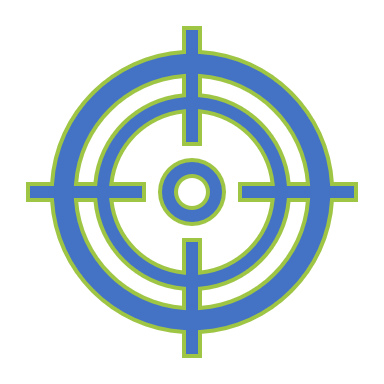 Four AREAS to professionalize conflict2.  roles
Four AREAS to professionalize conflict3.  procedures
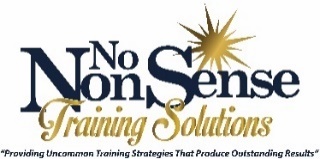 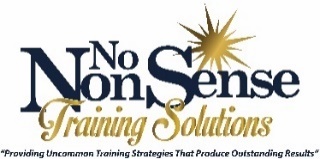 Four AREAS to professionalize conflict4. expectations
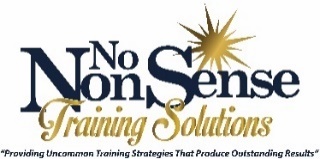 Strength to successfully navigate the aftermath
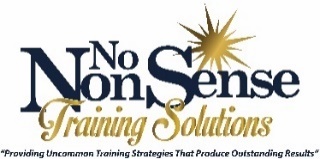 BEHAVIORAL ASSESSMENT
Leading in Times of Crisis
Your Strength in Tough Times
BEHAVIOR & CONFLICT ASSESSMENT STYLE
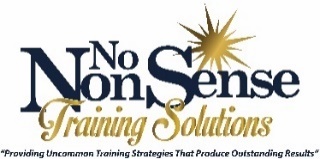 CHARGER STRENGTH

PERSUADER STRENGTH

STABILIZER STRENGTH

THINKER STRENGTH
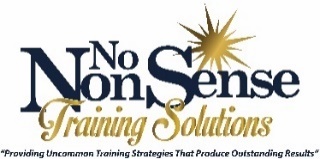 We’re done!!!
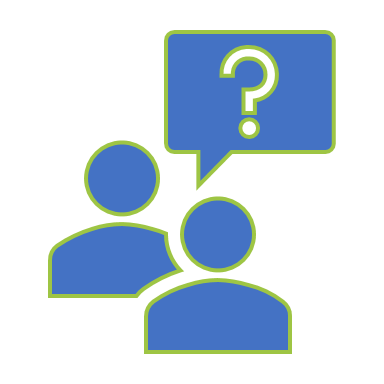 Any questions or comments?
Thank you for participating!!!
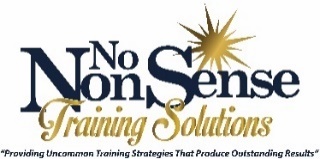 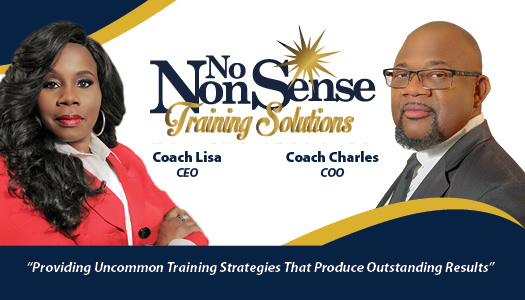